‘IT’S IN THEIR CULTURE’: WORKING WITH GYPSIES, ROMA AND TRAVELLERS
Dr Dan Allen
d.allen1@salford.ac.uk
“Gypsy” “Roma” “Traveller”
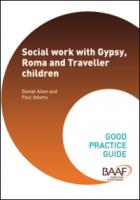 What are the concerns?
3 times more likely to live in alternative care than any other child.
Minimal evidence of kinship friends or family care
Although the pre-care experiences of Gypsy, Roma and Traveller can be traumatic and gruelling, their experience of being fostered or adopted can be often far worse.
Significant trauma and disrupted attachements
“Eradicate Gypsy existence and culture” (Liegeois, 1986; McVeigh, 1997; Fraser, 1995; Vanderbeck, 2005)
Disproportionate increase?
“it’s in their culture”
Two common aspects of practice: 
Pathologisation of Gypsy, Roma and Traveller communities can lead to oppressive and coercive practice. 
In care proceedings children can be separated from their families and communities in the belief that the conceptual Gypsy, Roma or Traveller ‘culture’ is the primary object of concern (Allen, 2012)
Reliable evidence?
“it’s in their culture”
Two common aspects of practice: 
Cultural relativism can be the failure to intervene when intervention might be needed.
At these times the drive to place a child with friends and families can fail to take into account the pressure that will be placed on the family system and the views and wishes of the child themselves (Allen, 2016)
Reliable evidence?
Central message
Action justified though pathologising or cultural relativist reactions are likely to fail Gypsy, Roma and Traveller communities, as well as the Gypsy, Roma and Traveller children themselves.
In particular recognition of the deletion of the revocation of s1(5) from the welfare checklist in the Adoption and Children Act 2002 by the Children and Families Act 2014, culturally competent care proceedings must maximise cultural attachments.
Promoting positive attachments
Care planning must involve direct involvement of the Gypsy, Roma and Traveller child in the milieu of the birth culture, as difficult as this might be at times. 
To reverse the risk of cultural isolation, and ostracism, care plans must develop and refine this understanding by highlighting meaningful opportunities for Gypsy, Roma and Traveller children living in care to feel and experience pride in their own cultural identity.
Promoting positive attachments
Children’s guardians, family court advisors and social workers need to genuinely value the opportunities that the birth parents, extended family and community members can offer in terms of helping the child to feel good about their Gypsy, Roma and Traveller heritage, amongst other benefits. 
They must also spend time with Gypsy, Roma and Traveller families to help them make sense of their own responses to interfamilial separation, enabling them to understand that their importance to their child does not diminish just because the child has been adopted or fostered.
Conclusions
The central thesis of this paper is no different to the approach needed to work effectively with any other family.
Care and Adoption proceedings will frighten members of Gypsy, Roma and Traveller communities if they have had very little contact with formal government structures, and in any case feel under threat from them. 
A core principle demands that the child is placed at the centre of all decision making processes. It is not good enough to justify pathologising or cultural relativist decisions against sweeping statements like ‘it’s in their culture’, because, as with all families, the behaviours, beliefs, values, and symbols which constitute ‘culture’ are fluid, complex and often individually changeable.